LESSON 9 - CLASS SERVICE PROJECT
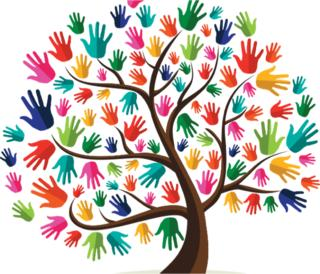 GROW and GIVE
[Speaker Notes: Standards and Teaching Notes
Philanthropy Objectives
Participate in a philanthropic effort, either individually or as a group.
Plan and execute necessary tasks required for involvement in philanthropic efforts.
Plan for continued and improved involvement in philanthropic efforts.
Entrepreneurship Objectives
Support a nonprofit for the purpose of meeting a community need and gaining practice in philanthropy in the community.
Anchor Standards
CCSS.ELA-LITERACY.CCRA.W.1Write arguments to support claims in an analysis of substantive topics or texts using valid reasoning and relevant and sufficient evidence.
CCSS.ELA-LITERACY.CCRA.W.4Produce clear and coherent writing in which the development, organization, and style are appropriate to task, purpose, and audience.
CCSS.ELA-LITERACY.CCRA.W.6Use technology, including the Internet, to produce and publish writing and to interact and collaborate with others.
Common Core Standards
CCSS.ELA-LITERACY.W.4.1 and CCSS.ELA-LITERACY.W.5.1Write opinion pieces on topics or texts, supporting a point of view with reasons and information.
CCSS.ELA-LITERACY.W.4.2 and CCSS.ELA-LITERACY.W.5.2Write informative/explanatory texts to examine a topic and convey ideas and information clearly.
CCSS.ELA-LITERACY.L.4.2 and CCSS.ELA-LITERACY.L.5.2Demonstrate command of the conventions of standard English capitalization, punctuation, and spelling when writing.
Economics Standards
Content Standard 14: Entrepreneurship
Entrepreneurs and workers often are innovative.
They attempt to solve problems by developing and
marketing new or improved products and processes.
Social Studies Standards
Civic Ideals and Practices
Recognize and interpret how the “common good” can be strengthened through various forms of citizen action.
Global Connections
Investigate concerns, issues, standards, and conflicts related to universal human rights, such as the treatment of children, religious groups, and effects of war.

Teaching Notes
Teacher Might say: “Welcome!  Today we are going to get ready for our class service project.  We’ll continue to use our Project Plan, and our group of supporters is growing.  We are making a difference together!”
Display PPT Slide 2 and explain to students that they will have all class period to work on their tasks, such as:
Make phone calls, check on donation status
Set up stand or room structure
Collect donations
Write speeches to promote project]
GROW and GIVE
Status update
Class prep for project
Complete a class service project. Reflect on your participation in the class service project.
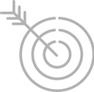 [Speaker Notes: Teaching Notes
PPT slide 2 can be shown daily throughout completion of project]
PRESENTATION
Our Success - The Outcome
Complete a class service project. Reflect on your participation in the class service project.
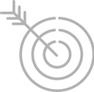 [Speaker Notes: Teaching Notes
Part 2: Activity #1: Presentation of Outcomes 
Teacher calls on several students to respond to this question:
What kind of contact did you make with the people from the nonprofit organization, and what are your thoughts on those connections?
 
[TEACHER TIP] Teacher should make sure the students had opportunities to interact with the nonprofit recipient following a successful project.  This event empowers students to show that they have made a tangible impact on their community.
Examples include:
Invite the nonprofit guest speaker to return to the school to receive a check from the class
Some students and a teacher may visit the nonprofit and give a check or supplies
Host a community event and invite media, parents, principal and volunteers to the special event]
DISCUSSION
List the positive effects and outcomes of this project
What challenges did we overcome to make this successful?
How does our Class Project experience fit with what we have learned about philanthropy?
4
[Speaker Notes: Teaching Notes
Part 2: Activity #2: Positives and Challenges 
As teacher calls on several students to respond to each of the questions on PPT slide 4 (while scribe(s) record responses on the board), teacher should guide students to tie the KEY TERM of philanthropy and their class service project together within their responses.
Teacher can guide students to include “how they used their 3 T’s to successfully complete the project.”
Ask students to reflect on their experience and what they have learned on L9.W1 (allow about ten minutes) and then ask them to share their response with at least one other classmate.]
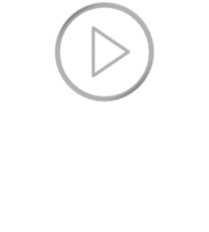 REFLECTION
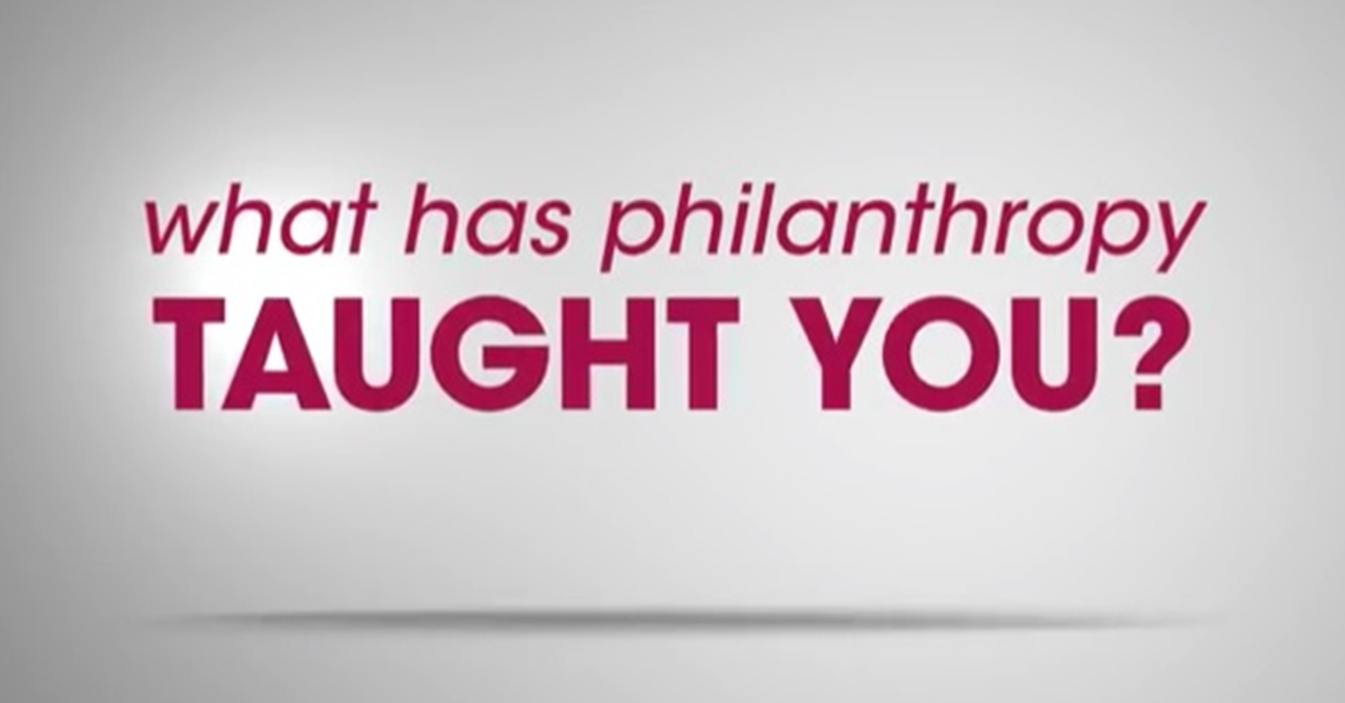 Complete a class service project. Reflect on your participation in the class service project.
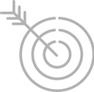 [Speaker Notes: Teaching Notes
Part 2: Activity #2: Positives and Challenges 
As teacher calls on several students to respond to each of the questions on PPT slide 4 (while scribe(s) record responses on the board), teacher should guide students to tie the KEY TERM of philanthropy and their class service project together within their responses.
Teacher can guide students to include “how they used their 3 T’s to successfully complete the project.”
Ask students to reflect on their experience and what they have learned on L9.W1 (allow about ten minutes) and then ask them to share their response with at least one other classmate.]